Урок труда
(технология) 4 класс
Презентацию подготовила
учитель начальных классов
Касаткина Елена Владимировна
ГБОУ СОШ №122 Центральный р-н
г. Санкт-Петербург
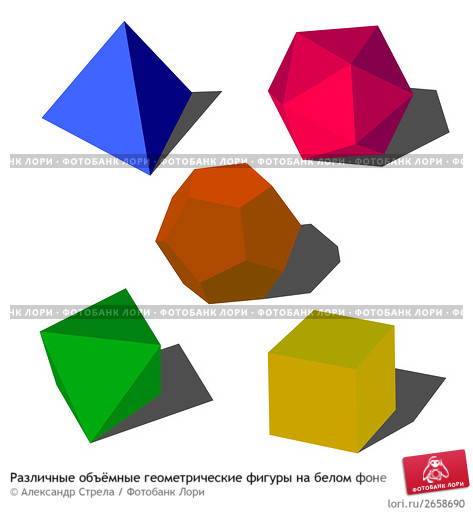 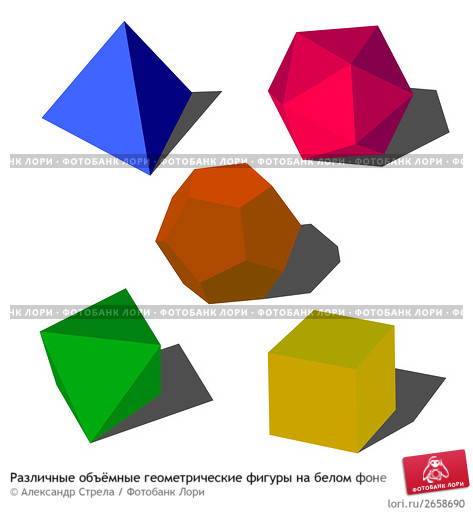 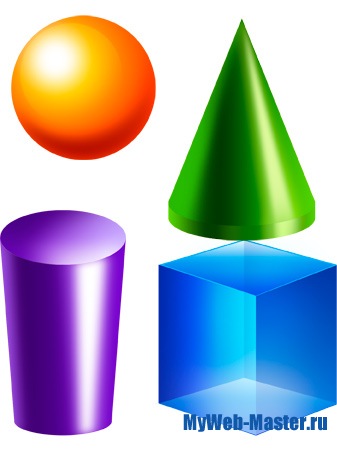 Геометрические фигуры.
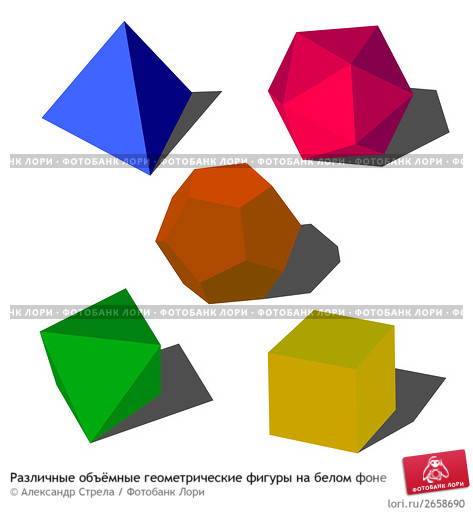 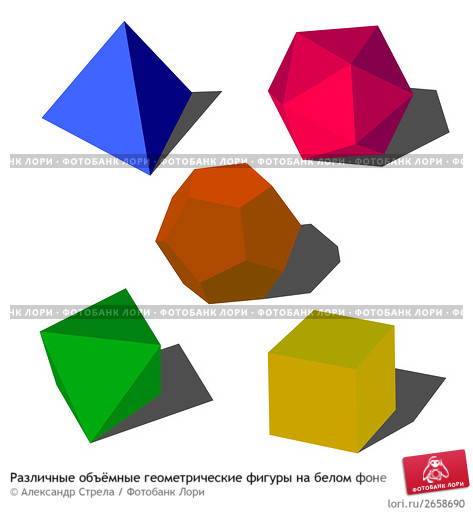 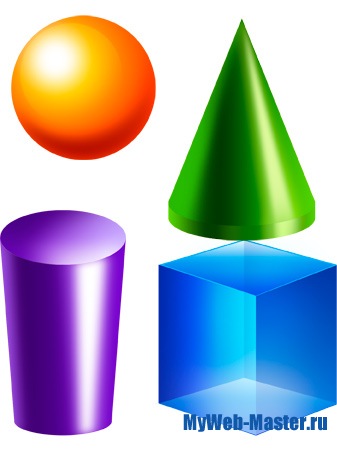 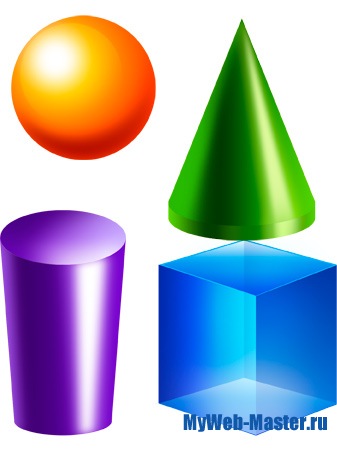 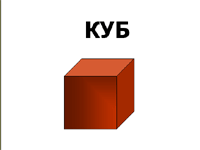 17см
14 см
4см
4см
4см
4см
1см
1см
1см
1см
5см
4см
5см
1см
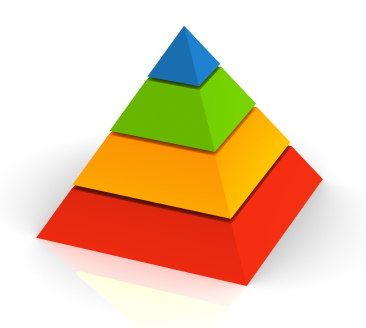 16см
7,5см
6см
6см
3см
1см
3см
6см
6см
1см
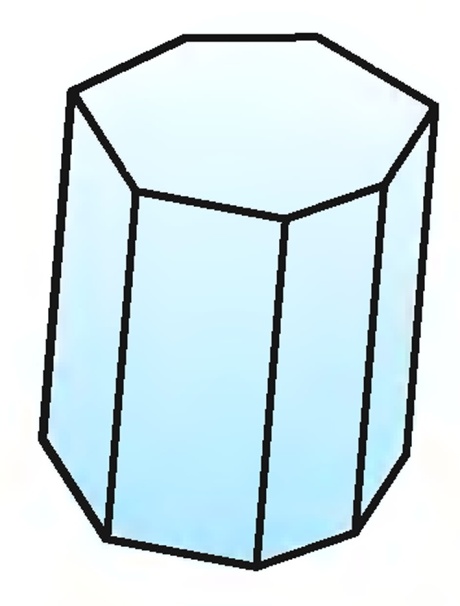 19см
27см
.
.
.
6,5см
.
3см
3см
3см
3см
3см
3см
1см
.
.
.
.
6,5см